60 ปี กรมการพัฒนาชุมชน
สร้างสรรค์ชุมชน สร้างคน สร้างชาติ
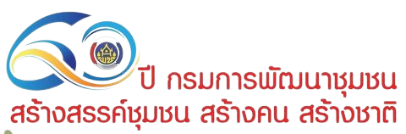 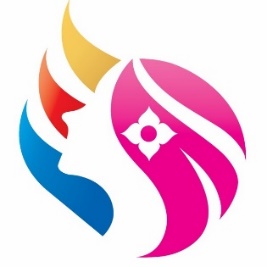 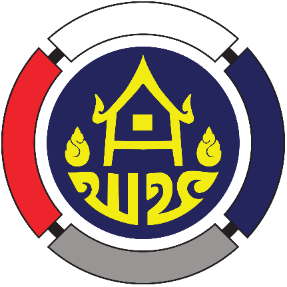 การประชุมคณะกรรมการบริหารกองทุนพัฒนาบทบาทสตรี ครั้งที่ 8/2565
รูปแบบออนไลน์ (ระบบ Zoom Cloud Meetings) 
วันพฤหัสบดีที่ 25 สิงหาคม 2565 เวลา 13.30 - 16.30 น.ห้องประชุม 5001 ชั้น 5 กรมการพัฒนาชุมชน
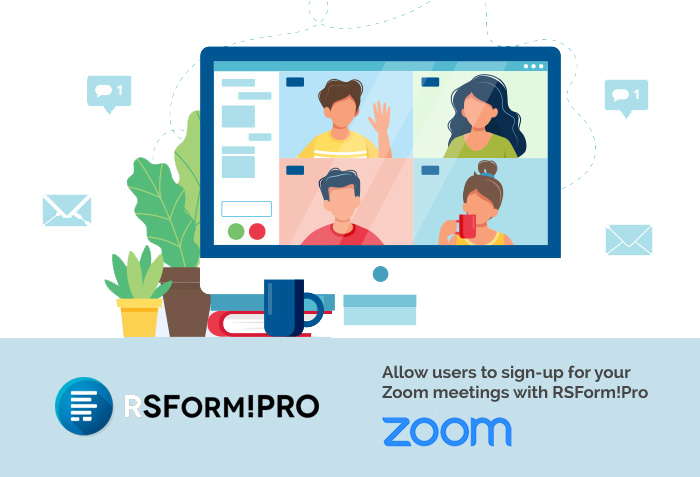 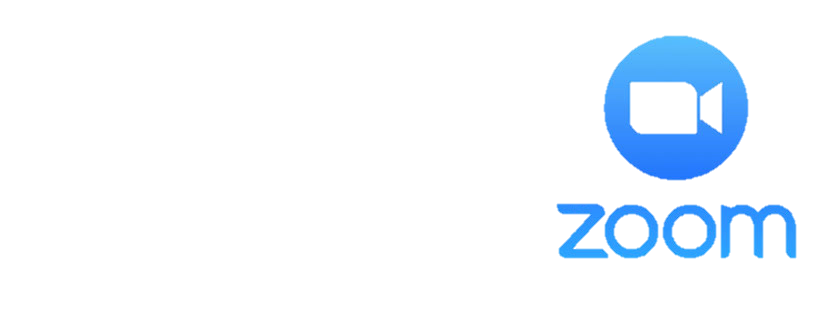 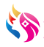 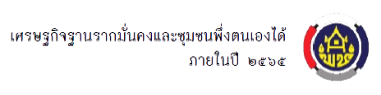 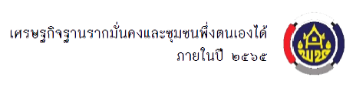 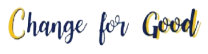 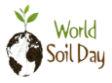 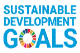 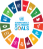 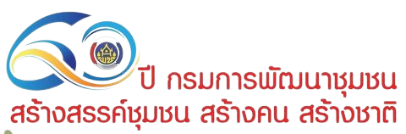 60 ปี กรมการพัฒนาชุมชน
สร้างสรรค์ชุมชน สร้างคน สร้างชาติ
ระเบียบวาระการประชุมคณะกรรมการบริหารกองทุนพัฒนาบทบาทสตรี
1
วาระที่ 2 : รับรองรายงานการประชุม
วาระที่ 1 : ประธานแจ้งให้ประชุมทราบ
วาระที่ 3 : สืบเนื่องจากการประชุม
สร้างสรรค์ชุมชนให้พึ่งตนเองได้
สร้างสรรค์ชุมชนให้พึ่งตนเองได้
สร้างสรรค์ชุมชนให้พึ่งตนเองได้
วาระที่ 4 : เพื่อทราบ
2
รับรองรายงานการประชุมคณะกรรมการบริหารกองทุนพัฒนาบทบาทสตรี                      ครั้งที่ 7/2565 เมื่อวันพุธที่ 27 กรกฎาคม 2565
3
4
3.1 การติดตามมติที่ประชุม ครั้งที่ 7/2565 เมื่อวันพุธที่ 27 กรกฎาคม 2565 3.2 รายงานการบริหารจัดการหนี้ของกองทุนพัฒนาบทบาทสตรี
4.1 รายงานผลการเบิกจ่ายตามแผนการดำเนินงานและแผนการใช้จ่ายงบประมาณกองทุนพัฒนาบทบาทสตรี ประจำปีงบประมาณ พ.ศ. 2565
4.2 รายงานผลการดำเนินงานการประเมินผลการดำเนินงานทุนหมุนเวียน ประจำปีบัญชี 2565 กองทุนพัฒนาบทบาทสตรี กรมการพัฒนาชุมชน
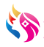 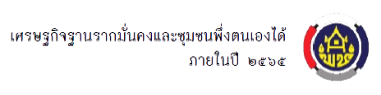 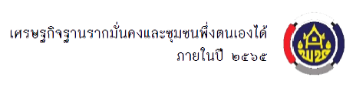 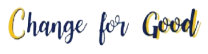 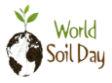 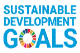 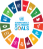 60 ปี กรมการพัฒนาชุมชน
สร้างสรรค์ชุมชน สร้างคน สร้างชาติ
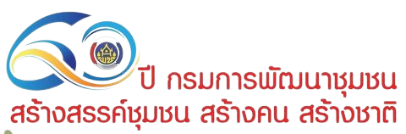 4.3 รายงานผลการดำเนินงานตามตัวชี้วัดที่ 5.1 บทบาทคณะกรรมการบริหารเงินทุนหมุนเวียน เรื่อง สรุปผลการดำเนินงานกองทุนพัฒนาบทบาทสตรี ประจำปี 2565 สิ้นไตรมาส 3 (เมษายน - มิถุนายน 2565)
4.4 กรอบหลักเกณฑ์การประเมินผลการดำเนินงานทุนหมุนเวียน ประจำปีบัญชี 2566 ตัวชี้วัดที่ 5.1 บทบาทคณะกรรมการบริหารทุนหมุนเวียน ข้อ 2 การจัดประชุมคณะกรรมการบริหารทุนหมุนเวียนและประสิทธิภาพการประชุมของคณะกรรมการฯ
4.5 รายงานผลตามประกาศคณะกรรมการบริหารกองทุนพัฒนาบทบาทสตรี เรื่อง หลักเกณฑ์ วิธีการ และเงื่อนไขเกี่ยวกับการลดอัตราดอกเบี้ยเงินกู้และอัตราดอกเบี้ยผิดนัดกองทุนพัฒนาบทบาทสตรี พ.ศ. 2563 (ฉบับที่ 4)
4.6 ประกาศคณะกรรมการบริหารกองทุนพัฒนาบทบาทสตรี เรื่อง มาตรการยกเลิกสัญญาค้ำประกันเงินกู้รายบุคคล และการปลดหนี้รายบุคคลของกองทุนพัฒนาบทบาทสตรี
วาระที่ 5 : เพื่อพิจารณา
วาระที่ 4 : เพื่อทราบ
5
4
5.1 การพิจารณาการลดอัตราดอกเบี้ยเงินกู้และอัตราดอกเบี้ยผิดนัดกองทุนพัฒนาบทบาทสตรี ครั้งที่ 14 ตามประกาศคณะกรรมการบริหารกองทุนพัฒนาบทบาทสตรี เรื่อง หลักเกณฑ์ วิธีการ และเงื่อนไขเกี่ยวกับการลดอัตราดอกเบี้ยเงินกู้ และอัตราดอกเบี้ยผิดนัดกองทุนพัฒนาบทบาทสตรี พ.ศ. 2563 (ฉบับที่ 4)
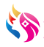 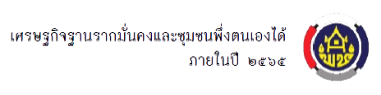 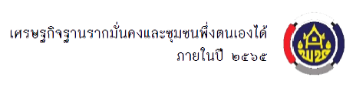 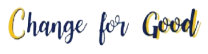 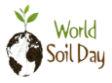 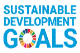 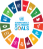 60 ปี กรมการพัฒนาชุมชน
สร้างสรรค์ชุมชน สร้างคน สร้างชาติ
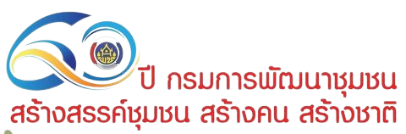 5.2 ขอใช้งบประมาณเหลือจ่ายจากแผนการดำเนินงานและแผนการใช้จ่ายงบประมาณกองทุนพัฒนาบทบาทสตรี ประจำปีงบประมาณ พ.ศ. 2565 (งบลงทุน)
5.3 ร่างแผนปฏิบัติการดิจิทัล (ระยะยาว) พ.ศ. 2566 - 2568 กองทุนพัฒนาบทบาทสตรี และร่างแผนปฏิบัติการดิจิทัลประจำปีบัญชี 2566 กองทุนพัฒนาบทบาทสตรี 
5.4 ร่างแผนยุทธศาสตร์การบริหารทรัพยากรบุคคล กองทุนพัฒนาบทบาทสตรี (ระยะ 5 ปี) ปีงบประมาณ พ.ศ. 2566 - 2570 และร่างแผนปฏิบัติการบริหารทรัพยากรบุคคล กองทุนพัฒนาบทบาทสตรี ปีงบประมาณ พ.ศ. 2566
วาระที่ 5 : เพื่อพิจารณา
วาระที่ 6 : เรื่องอื่น ๆ
5
6
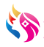 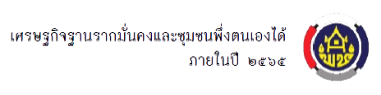 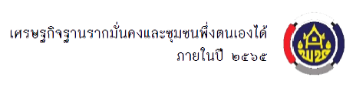 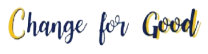 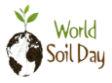 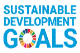 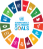 60 ปี กรมการพัฒนาชุมชน
สร้างสรรค์ชุมชน สร้างคน สร้างชาติ
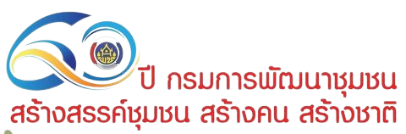 ระเบียบวาระที่ 1 เรื่อง ประธานแจ้งให้ที่ประชุมทราบ
1.1........................................................................
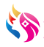 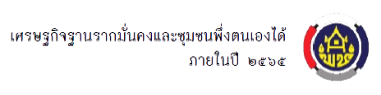 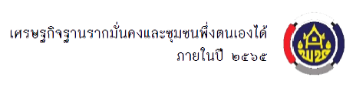 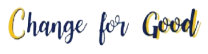 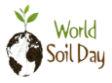 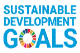 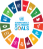 60 ปี กรมการพัฒนาชุมชน
สร้างสรรค์ชุมชน สร้างคน สร้างชาติ
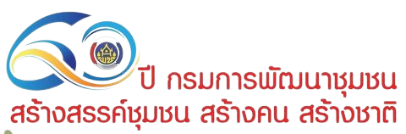 ระเบียบวาระที่ 2 เรื่อง รับรองรายงานการประชุม ครั้งที่ 7/2565
สำนักงานกองทุนพัฒนาบทบาทสตรี (สกส.) 
ได้จัดทำรายงานการประชุมคณะกรรมการบริหารกองทุนฯ 
ครั้งที่ 7/2565 เมื่อวันพุธที่ 27 กรกฎาคม 2565 
และจัดส่งให้คณะกรรมการบริหารกองทุนฯ ทุกท่านทราบล่วงหน้าเรียบร้อยแล้ว 
ปรากฏว่าไม่มีคณะกรรมการฯ แก้ไขหรือให้ข้อมูลเพิ่มเติม
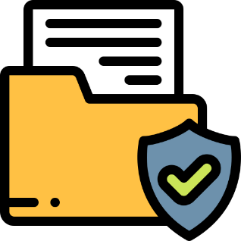 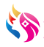 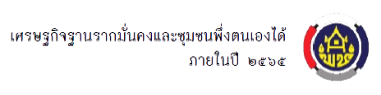 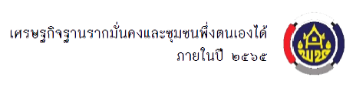 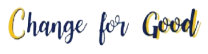 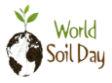 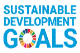 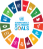 60 ปี กรมการพัฒนาชุมชน
สร้างสรรค์ชุมชน สร้างคน สร้างชาติ
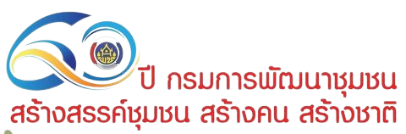 ระเบียบวาระที่ 3 เรื่อง สืบเนื่องจากการประชุม
ระเบียบวาระที่ 3.1 การติดตามมติที่ประชุมครั้งที่ 7/2565
วันพุธที่ 27 กรกฎาคม 2565
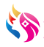 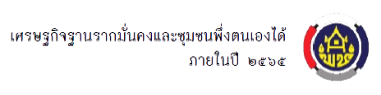 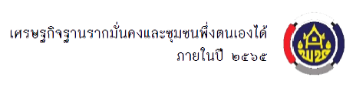 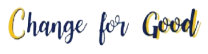 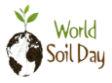 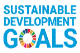 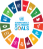 60 ปี กรมการพัฒนาชุมชน
สร้างสรรค์ชุมชน สร้างคน สร้างชาติ
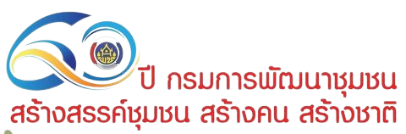 ระเบียบวาระที่ 3 เรื่อง สืบเนื่องจากการประชุม
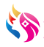 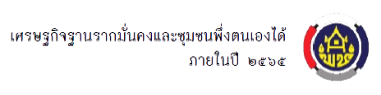 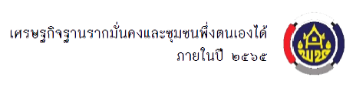 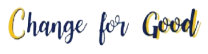 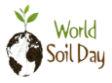 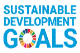 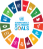 60 ปี กรมการพัฒนาชุมชน
สร้างสรรค์ชุมชน สร้างคน สร้างชาติ
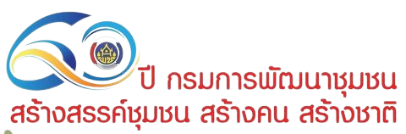 ระเบียบวาระที่ 3 เรื่อง สืบเนื่องจากการประชุม
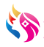 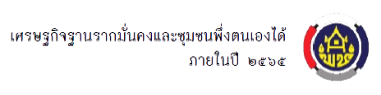 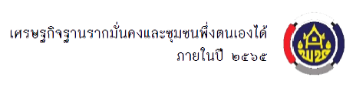 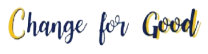 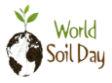 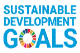 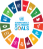 60 ปี กรมการพัฒนาชุมชน
สร้างสรรค์ชุมชน สร้างคน สร้างชาติ
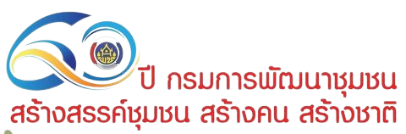 ระเบียบวาระที่ 3 เรื่อง สืบเนื่องจากการประชุม
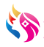 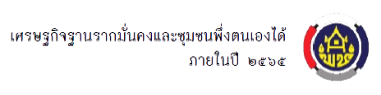 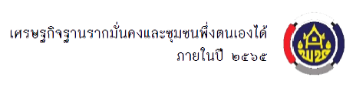 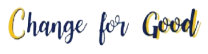 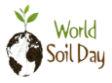 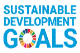 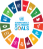 60 ปี กรมการพัฒนาชุมชน
สร้างสรรค์ชุมชน สร้างคน สร้างชาติ
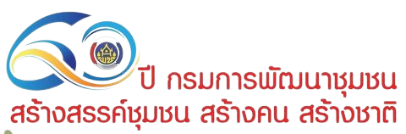 ระเบียบวาระที่ 3 เรื่อง สืบเนื่องจากการประชุม
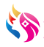 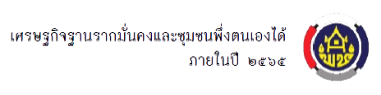 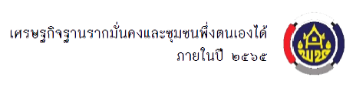 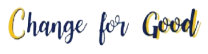 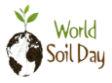 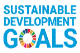 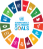 60 ปี กรมการพัฒนาชุมชน
สร้างสรรค์ชุมชน สร้างคน สร้างชาติ
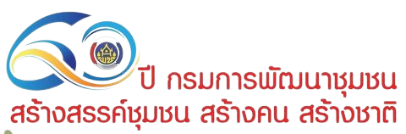 ระเบียบวาระที่ 3 เรื่อง สืบเนื่องจากการประชุม
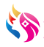 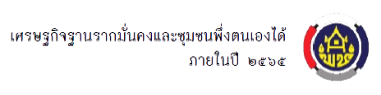 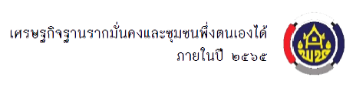 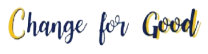 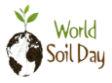 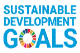 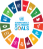 60 ปี กรมการพัฒนาชุมชน
สร้างสรรค์ชุมชน สร้างคน สร้างชาติ
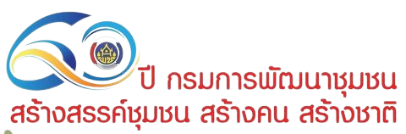 ระเบียบวาระที่ 3 เรื่อง สืบเนื่องจากการประชุม
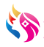 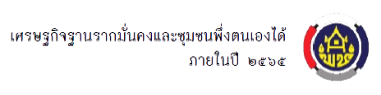 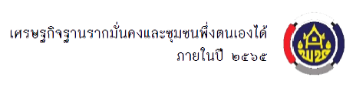 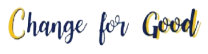 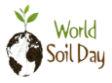 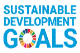 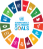 60 ปี กรมการพัฒนาชุมชน
สร้างสรรค์ชุมชน สร้างคน สร้างชาติ
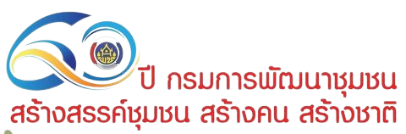 ระเบียบวาระที่ 3 เรื่อง สืบเนื่องจากการประชุม
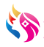 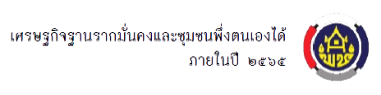 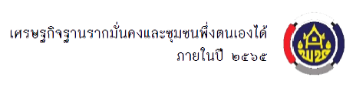 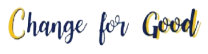 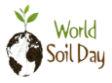 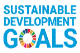 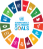 60 ปี กรมการพัฒนาชุมชน
สร้างสรรค์ชุมชน สร้างคน สร้างชาติ
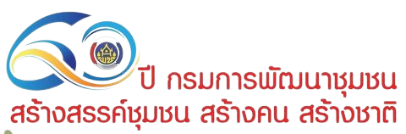 ระเบียบวาระที่ 3 เรื่อง สืบเนื่องจากการประชุม
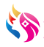 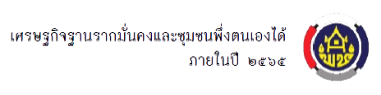 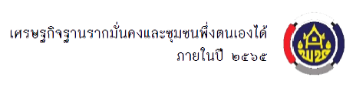 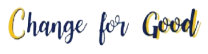 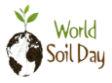 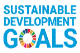 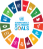 60 ปี กรมการพัฒนาชุมชน
สร้างสรรค์ชุมชน สร้างคน สร้างชาติ
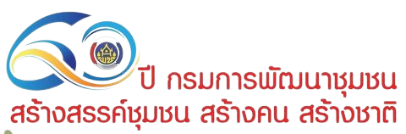 ระเบียบวาระที่ 3 เรื่อง สืบเนื่องจากการประชุม
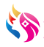 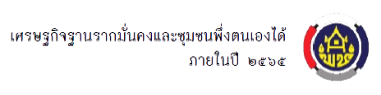 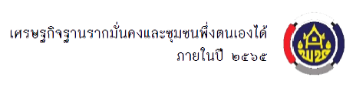 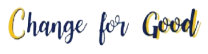 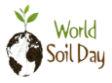 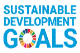 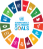 60 ปี กรมการพัฒนาชุมชน
สร้างสรรค์ชุมชน สร้างคน สร้างชาติ
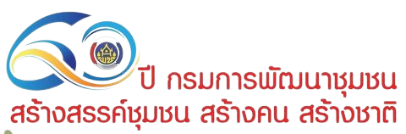 ระเบียบวาระที่ 3 เรื่อง สืบเนื่องจากการประชุม
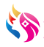 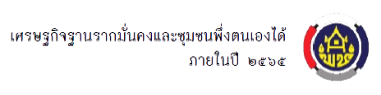 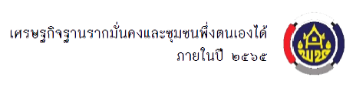 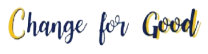 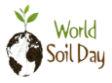 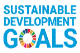 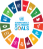 60 ปี กรมการพัฒนาชุมชน
สร้างสรรค์ชุมชน สร้างคน สร้างชาติ
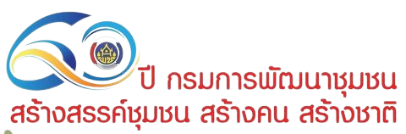 ระเบียบวาระที่ 3 เรื่อง สืบเนื่องจากการประชุม
ระเบียบวาระที่ 3.2 รายงานการบริหารจัดการหนี้ของกองทุนพัฒนาบทบาทสตรี
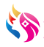 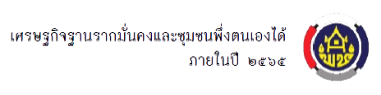 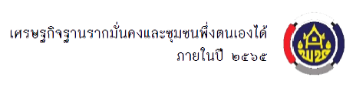 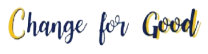 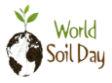 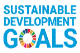 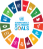 3.2 รายงานการบริหารจัดการหนี้ของกองทุนพัฒนาบทบาทสตรี
2.1 ปล่อยกู้ให้กับสมาชิก
ข้อมูล ณ วันที่ 10 สิงหาคม 2565
3.2 รายงานการบริหารจัดการหนี้ของกองทุนพัฒนาบทบาทสตรี
2.2 เปรียบเทียบร้อยละของหนี้เกินกำหนดชำระ
ข้อมูล ณ วันที่ 10 สิงหาคม 2565
3.2 รายงานการบริหารจัดการหนี้ของกองทุนพัฒนาบทบาทสตรี
ข้อมูล ณ วันที่ 10 สิงหาคม 2565
ยอดลูกหนี้คงเหลือ
4,788,235,042.88 บาท
(ณ วันที่ 10 ส.ค. 65)
หนี้ดำเนินคดี
92,109,241.17 บาท
(คิดเป็นร้อยละ 1.92  ของหนี้คงเหลือ)
หนี้เกินกำหนดชำระ
968,813,442.93 บาท
(คิดเป็นร้อยละ 20.23  ของหนี้คงเหลือ)
หนี้ยังไม่ถึงกำหนดชำระ
3,727,312,358.78 บาท
(คิดเป็นร้อยละ 77.85 ของหนี้คงเหลือ)
หนี้กองทุนเดิม
340,241,644.16 บาท
(คิดเป็นร้อยละ 7.11
ของหนี้คงเหลือ)
หนี้กองทุนใหม่
628,571,798.77 บาท
(คิดเป็นร้อยละ 13.13
ของหนี้คงเหลือ)
3.2 รายงานการบริหารจัดการหนี้ของกองทุนพัฒนาบทบาทสตรี
2.3 การบริหารจัดการหนี้กองทุนเดิม
3.2 รายงานการบริหารจัดการหนี้ของกองทุนพัฒนาบทบาทสตรี
2.4 ผลการบริหารจัดการหนี้ของจังหวัดแยกตามช่วงร้อยละของหนี้เกินกำหนดชำระจัดได้ ดังนี้
ข้อมูล ณ วันที่ 10 สิงหาคม 2565
หมายเหตุ :     +         หมายถึง จังหวัดที่มีการเปลี่ยนแปลงตามช่วงร้อยละของหนี้เกินกำหนดชำระดีขึ้นจากเดือนที่แล้ว   
                       -          หมายถึง จังหวัดที่มีการเปลี่ยนแปลงตามช่วงร้อยละของหนี้เกินกำหนดชำระลดลงจากเดือนที่แล้ว
2.5 ผลการจัดอันดับการบริหารหนี้ของจังหวัด 10 อันดับแรก
2.5 ผลการจัดอันดับการบริหารหนี้ของจังหวัด 10 อันดับสุดท้าย
2.6 ผลการจัดลำดับการบริหารจัดการหนี้ได้มาก 10 ลำดับแรก
เปรียบเทียบข้อมูล ณ วันที่ 1 ตุลาคม 2564 กับ ณ วันที่ 10 สิงหาคม 2565
2.7 การบริหารจัดการหนี้จังหวัดยะลา
การบริหารจัดการหนี้จังหวัดยะลา เปรียบเทียบผลการบริหารจัดการหนี้ เดือนกรกฎาคม กับ เดือนสิงหาคม 2565
ข้อมูล ณ วันที่ 18 กรกฎาคม 2565 จังหวัดยะลามีหนี้เกินกำหนดชำระ จำนวน 31,135,959.35 บาท คิดเป็นร้อยละ 48.04 ของลูกหนี้คงเหลือ ข้อมูล ณ วันที่ 10 สิงหาคม 2565 มีหนี้เกินกำหนดชำระ จำนวน 33,013,584.40 บาท คิดเป็นร้อยละ 51.07 ของลูกหนี้คงเหลือ ซึ่งหนี้เกินกำหนดชำระเพิ่มขึ้นจำนวน 1,878,635.05 บาท คิดเป็นร้อยละ 3.03 ของลูกหนี้คงเหลือ จากการติดตามพบว่าจำนวนหนี้เกินกำหนดชำระที่เพิ่มขึ้นเป็นลูกหนี้ที่อยู่ระหว่างรวบรวมเอกสารเพื่อดำเนินคดี
60 ปี กรมการพัฒนาชุมชน
สร้างสรรค์ชุมชน สร้างคน สร้างชาติ
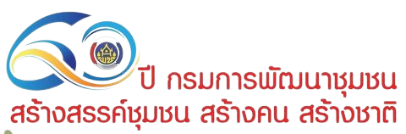 ระเบียบวาระที่ 4 เรื่อง เพื่อทราบ
ระเบียบวาระที่ 4.1 รายงานผลการเบิกจ่ายเงินตามแผนการดำเนินงาน                                              และแผนการใช้จ่ายงบประมาณ กองทุนพัฒนาบทบาทสตรี                                                              ประจำปีงบประมาณ พ.ศ. 2565
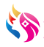 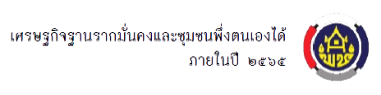 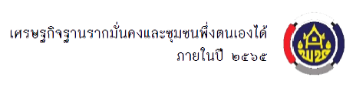 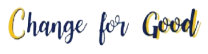 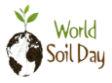 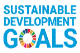 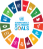 4.1 ผลการเบิกจ่ายงบประมาณตามแผนการใช้จ่ายงบประมาณ ประจำปี พ.ศ. 2565
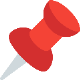 ภาพรวม
เบิกจ่าย
จัดสรร
คงเหลือ
งบบริหารจัดการกองทุน
จัดสรร
1,044,495,500.00
คิดเป็น ร้อยละ
92.22
คิดเป็นร้อยละ
64.65
คิดเป็น
ร้อยละ 
89.01
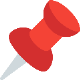 875,545,757.66
เบิกจ่าย
เบิกจ่าย
จัดสรร
คงเหลือ
46,656,975.00
553,343,025.00
600,000,000.00
106,583,478.34
15,709,289.00
127,290,711.00
194,912,021.66
143,000,000.00
301,495,500.00
เงินอุดหนุน
คงเหลือ
168,949,742.34
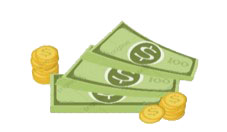 จัดสรร
เบิกจ่าย
คงเหลือ
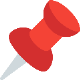 คิดเป็น
ร้อยละ
83.82
เงินหมุนเวียน
ข้อมูล ณ 15 สิงหาคม 2565
4.1 ผลการเบิกจ่ายงบประมาณตามแผนการใช้จ่ายงบประมาณ ประจำปี พ.ศ. 2565
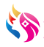 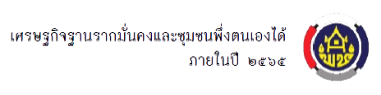 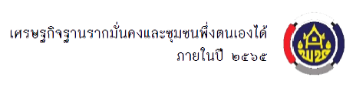 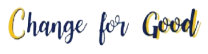 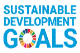 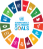 4.1 ผลการเบิกจ่ายงบประมาณตามแผนการใช้จ่ายงบประมาณ ประจำปี พ.ศ. 2565
60 ปี กรมการพัฒนาชุมชน
สร้างสรรค์ชุมชน สร้างคน สร้างชาติ
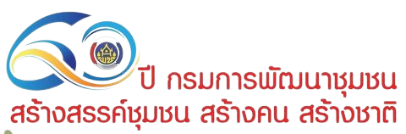 จังหวัดที่มีผลการเบิกจ่ายภาพรวม 10 อันดับแรก  (ข้อมูล ณ 15 สิงหาคม 2565)
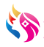 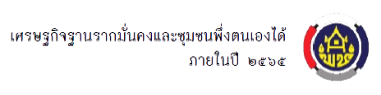 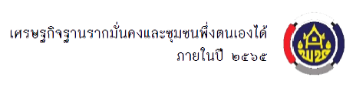 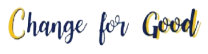 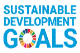 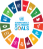 60 ปี กรมการพัฒนาชุมชน
สร้างสรรค์ชุมชน สร้างคน สร้างชาติ
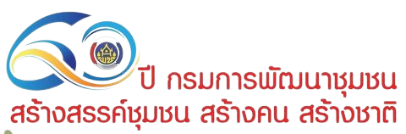 จังหวัดที่มีผลการเบิกจ่ายภาพรวม 10 อันดับสุดท้าย (ข้อมูล ณ 15 สิงหาคม 2565)
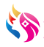 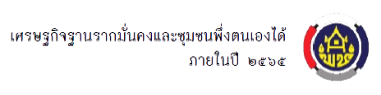 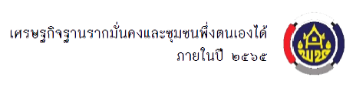 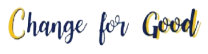 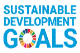 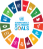 60 ปี กรมการพัฒนาชุมชน
สร้างสรรค์ชุมชน สร้างคน สร้างชาติ
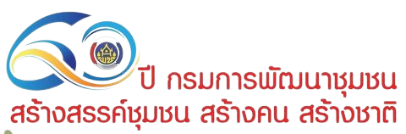 ระเบียบวาระที่ 4.2 รายงานผลการดำเนินงานการประเมินผลการดำเนินงานทุนหมุนเวียน ประจำปีบัญชี 2565 กองทุนพัฒนาบทบาทสตรี กรมการพัฒนาชุมชน
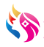 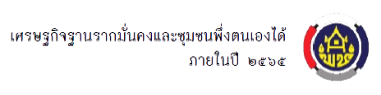 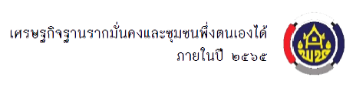 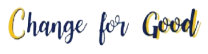 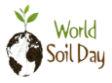 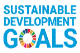 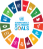 4.2 รายงานผลการดำเนินงานการประเมินผลการดำเนินงานทุนหมุนเวียน ประจำปี 2565
4.2 รายงานผลการดำเนินงานการประเมินผลการดำเนินงานทุนหมุนเวียน ประจำปี 2565
4.2 รายงานผลการดำเนินงานการประเมินผลการดำเนินงานทุนหมุนเวียน ประจำปี 2565
4.2 รายงานผลการดำเนินงานการประเมินผลการดำเนินงานทุนหมุนเวียน ประจำปี 2565
4.2 รายงานผลการดำเนินงานการประเมินผลการดำเนินงานทุนหมุนเวียน ประจำปี 2565
4.2 รายงานผลการดำเนินงานการประเมินผลการดำเนินงานทุนหมุนเวียน ประจำปี 2565
4.2 รายงานผลการดำเนินงานการประเมินผลการดำเนินงานทุนหมุนเวียน ประจำปี 2565
4.2 รายงานผลการดำเนินงานการประเมินผลการดำเนินงานทุนหมุนเวียน ประจำปี 2565
4.2 รายงานผลการดำเนินงานการประเมินผลการดำเนินงานทุนหมุนเวียน ประจำปี 2565
4.2 รายงานผลการดำเนินงานการประเมินผลการดำเนินงานทุนหมุนเวียน ประจำปี 2565
4.2 รายงานผลการดำเนินงานการประเมินผลการดำเนินงานทุนหมุนเวียน ประจำปี 2565
4.2 รายงานผลการดำเนินงานการประเมินผลการดำเนินงานทุนหมุนเวียน ประจำปี 2565
4.2 รายงานผลการดำเนินงานการประเมินผลการดำเนินงานทุนหมุนเวียน ประจำปี 2565
4.2 รายงานผลการดำเนินงานการประเมินผลการดำเนินงานทุนหมุนเวียน ประจำปี 2565
4.2 รายงานผลการดำเนินงานการประเมินผลการดำเนินงานทุนหมุนเวียน ประจำปี 2565
71.08
4.2 รายงานผลการดำเนินงานการประเมินผลการดำเนินงานทุนหมุนเวียน ประจำปี 2565
60 ปี กรมการพัฒนาชุมชน
สร้างสรรค์ชุมชน สร้างคน สร้างชาติ
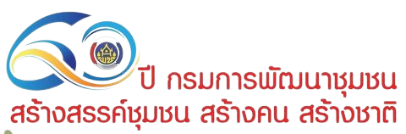 ระเบียบวาระที่ 4.3 รายงานผลการดำเนินงานตามตัวชี้วัดที่ 5.1 บทบาทคณะกรรมการบริหารเงินทุนหมุนเวียน เรื่อง สรุปผลการดำเนินงานกองทุนพัฒนาบทบาทสตรี ประจำปี 2565 สิ้นไตรมาส 3 (เมษายน - มิถุนายน 2565)
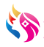 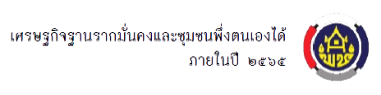 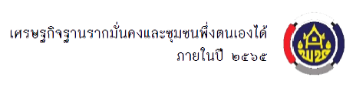 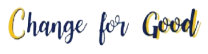 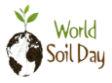 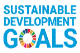 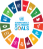 60 ปี กรมการพัฒนาชุมชน
สร้างสรรค์ชุมชน สร้างคน สร้างชาติ
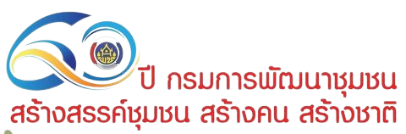 4.3 รายงานผลการดำเนินงานตามตัวชี้วัดที่ 5.1 บทบาทคณะกรรมการบริหารเงินทุนหมุนเวียน เรื่อง สรุปผลการดำเนินงานกองทุนพัฒนาบทบาทสตรี ประจำปี 2565 สิ้นไตรมาส 3 (เมษายน - มิถุนายน 2565)
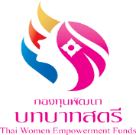 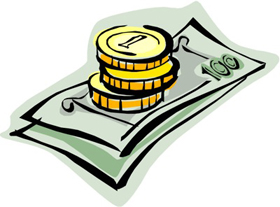 1. ด้านการเงิน
1.1 การเบิกจ่ายงบประมาณประจำปีงบประมาณ พ.ศ. 2565
งบประมาณ จำนวน 1,044,495,500.00 บาท ผลเบิกจ่ายงบประมาณ จำนวน 774,081,992.74 บาท  คิดเป็นร้อยละ 74.11
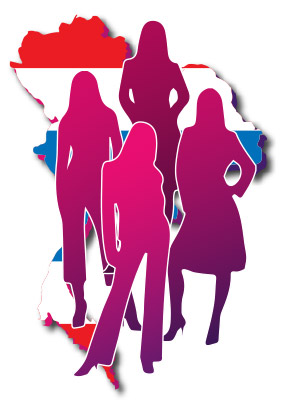 2. ด้านที่ไม่ใช่การเงิน
2.1 สมาชิก 
ประเภทองค์กร ปี 2565 เพิ่มขึ้น 1,308 องค์กร              
รวมไตรมาส 1 - 3 เป็นจำนวนทั้งสิ้น 3,801 องค์กร
ประเภทบุคคลธรรมดา เป้าหมายปี 2565 จำนวน 1,129,346 คน ในไตรมาส 3 เพิ่มขึ้นจำนวน 203,370 คน คิดเป็นร้อยละ 50.66
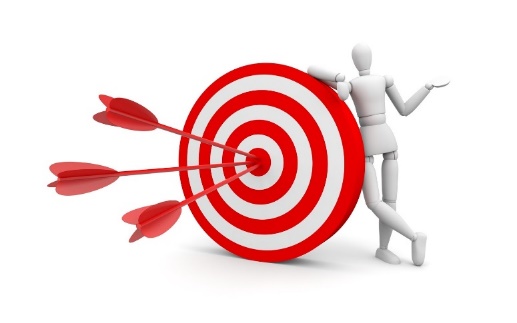 2.2 การประชาสัมพันธ์
     - เว็ปไซต์กองทุนพัฒนาบทบาทสตรี จำนวน 39 เรื่อง
     - facebook จำนวน 932 ครั้ง
     - จุลสารกองทุนพัฒนาบทบาทสตรี จำนวน 3 ฉบับ
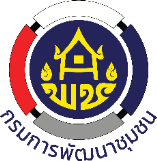 60 ปี กรมการพัฒนาชุมชน
สร้างสรรค์ชุมชน สร้างคน สร้างชาติ
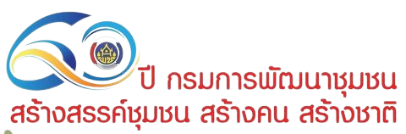 4.3 รายงานผลการดำเนินงานตามตัวชี้วัดที่ 5.1 บทบาทคณะกรรมการบริหารเงินทุนหมุนเวียน เรื่อง สรุปผลการดำเนินงานกองทุนพัฒนาบทบาทสตรี ประจำปี 2565 สิ้นไตรมาส 3 (เมษายน - มิถุนายน 2565)
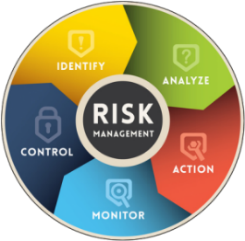 5. ด้านระบบบริหารทรัพยากรบุคคล
3. ด้านระบบบริหารความเสี่ยง
โครงการการประชุมเชิงปฏิบัติการการเพิ่มประสิทธิภาพการดำเนินงานกองทุนพัฒนาบทบาทสตรี ประจำปีงบประมาณ พ.ศ. 2565 ระหว่างวันที่ 18 - 20 พฤษภาคม 2565 ณ โรงแรม ทีเค พาเลซ &คอนเวนชั่น เขตหลักสี่ กรุงเทพมหานคร โดยกลุ่มเป้าหมาย จำนวน 76 คน ได้แก่ ผู้อำนวยการกลุ่มงานประสานและสนับสนุนการบริหารงานพัฒนาชุมชนจังหวัด จำนวน 76 คนเพื่อให้บุคลากรที่ปฏิบัติงานกองทุนพัฒนาบทบาทสตรี มีความรู้ ความเข้าใจเกี่ยวกับนโยบายการดำเนินงานกองทุนฯ กฎหมาย ระเบียบ ข้อบังคับ หลักเกณฑ์ แนวทางในการบริหารจัดการหนี้ การบริหารความเสี่ยง และแลกเปลี่ยนประสบการณ์การดำเนินงานกองทุนพัฒนาบทบาทสตรี
โครงการประชุมเชิงปฏิบัติการพัฒนาศักยภาพบุคลากรให้มีประสิทธิภาพในการบริหารงานกองทุนพัฒนาบทบาทสตรี ประจำปีงบประมาณ พ.ศ. 2565 ระหว่างวันที่ 28 – 30 มิถุนายน 2565 ณ โรงแรมทีเค พาเลซ & คอนเวนชั่น โดยมีวัตถุประสงค์เพื่อทบทวนแผนยุทธศาสตร์การบริหารทรัพยากรบุคคล กองทุนพัฒนาบทบาทสตรี กรมการพัฒนาชุมชน ประจำปีงบประมาณ พ.ศ. 2566 - 2570 และจัดทำแผนปฏิบัติการบริหารทรัพยากรบุคคลกองทุนพัฒนาบทบาทสตรี กรมการพัฒนาชุมชน ประจำปีงบประมาณ พ.ศ. 2566
ภาพรวมการประเมินผลการดำเนินงานทุนหมุนเวียนประจำปีบัญชี 2565 ไตรมาส 3  (เมษายน - มิถุนายน 2565)
จำนวน 6 ด้าน 15 ตัวชี้วัด มีค่าคะแนนเฉลี่ย 2.2000
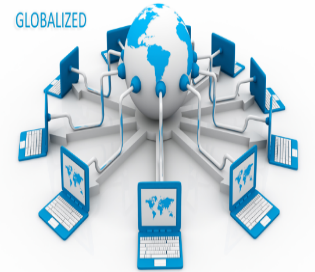 4. ด้านระบบสารสนเทศ
4.1 การพัฒนาระบบรายงานลูกหนี้ของจังหวัด/กรุงเทพมหานคร
4.2 รายงานสารสนเทศสรุปข้อมูลการชำระคืนผ่าน BILL PAYMENT ระหว่างเดือนเมษายน - มิถุนายน 2565 จำนวน 3 ธนาคาร ได้แก่ ธนาคารออมสิน,ธนาคารเพื่อการเกษตรและสหกรณ์การเกษตร และธนาคารกรุงไทยจำนวน 321,513,680.43 บาท
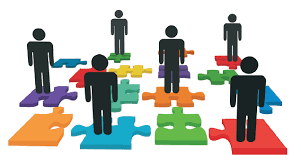 60 ปี กรมการพัฒนาชุมชน
สร้างสรรค์ชุมชน สร้างคน สร้างชาติ
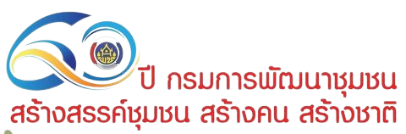 ระเบียบวาระที่ 4.4 กรอบหลักเกณฑ์การประเมินผลการดำเนินงานทุนหมุนเวียน ประจำปีบัญชี 2566 		 ตัวชี้วัดที่ 5.1 บทบาทคณะกรรมการบริหารทุนหมุนเวียน ข้อ 2 การจัดประชุมคณะกรรมการบริหารทุนหมุนเวียนและประสิทธิภาพการประชุมของคณะกรรมการฯ
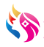 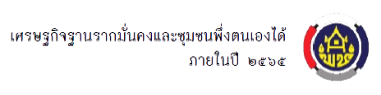 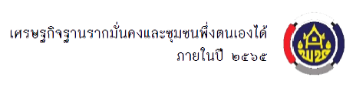 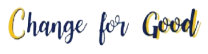 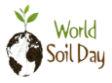 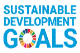 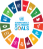 1. การกำหนดปฏิทินการประชุมของคณะกรรมการบริหารทุนหมุนเวียนล่วงหน้าเป็นรายไตรมาสหรือรายเดือนและแจ้งแก่คณะกรรมการบริหารทุนหมุนเวียนรับทราบอย่างเป็นทางการ และการดำเนินการประชุมคณะกรรมการบริหารทุนหมุนเวียนตามปฏิทินการประชุม
สำนักงานกองทุนพัฒนาบทบาทสตรี ได้กำหนดปฏิทินการประชุมของคณะกรรมการบริหารกองทุนพัฒนาบทบาทสตรี ในปีงบประมาณ 2566 จำนวน 10 เดือน รายละเอียด ดังนี้
2. การเข้าร่วมประชุมของคณะกรรมการบริหารทุนหมุนเวียน โดยเกณฑ์การเข้าร่วมประชุมของคณะกรรมการบริหารทุนหมุนเวียน ต้องไม่น้อยกว่าร้อยละ 80 ของจำนวนกรรมการที่ดำรงตำแหน่งอยู่ในขณะนั้น
โดยเงื่อนไขในการได้คะแนน 5 คะแนน ประกอบด้วย
	ในการประชุมคณะกรรมการบริหารกองทุนพัฒนาบทบาทสตรีต้องมีคณะกรรมการฯ เข้าร่วมประชุมไม่น้อยกว่าร้อยละ 80 ของจำนวนกรรมการที่ดำรงตำแหน่งอยู่ในขณะนั้น โดยจะต้องมีคณะกรรมการฯ เข้าร่วมการประชุมอย่างน้อย 7 คน/ครั้ง
60 ปี กรมการพัฒนาชุมชน
สร้างสรรค์ชุมชน สร้างคน สร้างชาติ
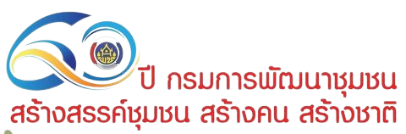 ระเบียบวาระที่ 4.5 รายงานผลตามประกาศคณะกรรมการบริหารกองทุนพัฒนาบทบาทสตรี เรื่อง หลักเกณฑ์ วิธีการ และเงื่อนไขเกี่ยวกับการลดอัตราดอกเบี้ยเงินกู้และอัตราดอกเบี้ยผิดนัดกองทุนพัฒนาบทบาทสตรี พ.ศ. 2563 (ฉบับที่ 4)
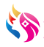 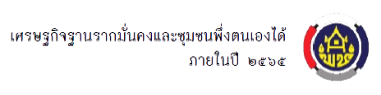 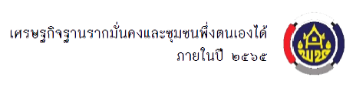 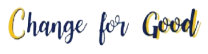 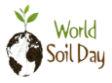 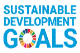 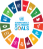 60 ปี กรมการพัฒนาชุมชน
สร้างสรรค์ชุมชน สร้างคน สร้างชาติ
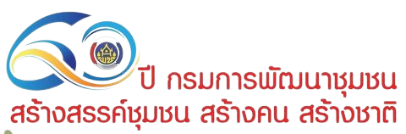 4.5 รายงานผลตามประกาศคณะกรรมการบริหารกองทุนพัฒนาบทบาทสตรี เรื่อง หลักเกณฑ์ วิธีการ และเงื่อนไขเกี่ยวกับการลดอัตราดอกเบี้ยเงินกู้และอัตราดอกเบี้ยผิดนัดกองทุนพัฒนาบทบาทสตรี พ.ศ. 2563 (ฉบับที่ 4)
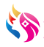 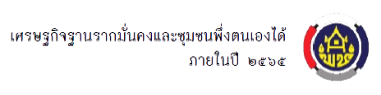 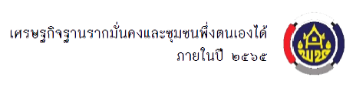 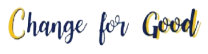 ข้อมูล ณ 8 สิงหาคม 2565
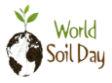 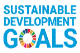 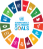 60 ปี กรมการพัฒนาชุมชน
สร้างสรรค์ชุมชน สร้างคน สร้างชาติ
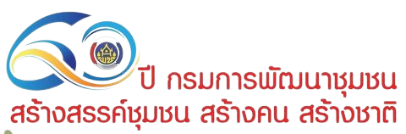 ระเบียบวาระที่ 4.6 ประกาศคณะกรรมการบริหารกองทุนพัฒนาบทบาทสตรี เรื่อง มาตรการยกเลิกสัญญาค้ำประกันเงินกู้รายบุคคล และการปลดหนี้รายบุคคลของกองทุนพัฒนาบทบาทสตรี
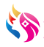 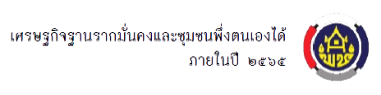 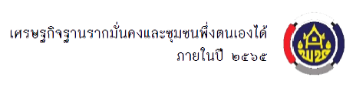 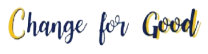 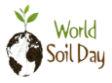 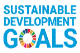 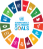 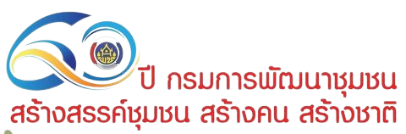 60 ปี กรมการพัฒนาชุมชน
สร้างสรรค์ชุมชน สร้างคน สร้างชาติ
4.6 ประกาศคณะกรรมการบริหารกองทุนพัฒนาบทบาทสตรี เรื่อง มาตรการยกเลิกสัญญาค้ำประกันเงินกู้รายบุคคล และการปลดหนี้รายบุคคลของกองทุนพัฒนาบทบาทสตรี
การยกเลิกสัญญาค้ำประกันเงินกู้รายบุคคล
ของกองทุนพัฒนาบทบาทสตรี
ให้ใช้บังคับกับผู้ค้ำประกันในสัญญากู้ยืมเงิน
ต้องได้รับความยินยอมจากผู้กู้ และผู้ค้ำประกันทุกคนในสัญญา
ให้ใช้บังคับกับลูกหนี้กองทุนพัฒนาบทบาทสตรี ซึ่งทำสัญญากู้ยืมเงินในลักษณะลูกหนี้ร่วม
การปลดหนี้รายบุคคล
ของกองทุนพัฒนาบทบาทสตรี
ต้องได้รับความยินยอมจากลูกหนี้ในสัญญาทุกคน
ผู้ค้ำประกันสำหรับสัญญากู้ยืมเงินกองทุนพัฒนาบทบาทสตรี ที่มิได้ขอยกเลิกสัญญาค้ำประกันเงินกู้รายบุคคล และผู้กู้ร่วมตามสัญญากู้ยืมเงินกองทุนพัฒนาบทบาทสตรีในลักษณะลูกหนี้ร่วม ที่มิได้ขอปลดหนี้รายบุคคล
ผู้ค้ำประกันสำหรับสัญญากู้ยืมเงินกองทุนพัฒนาบทบาทสตรี ที่มิได้ขอยกเลิกสัญญาค้ำประกันเงินกู้รายบุคคล และผู้กู้ร่วมตามสัญญากู้ยืมเงินกองทุนพัฒนาบทบาทสตรีในลักษณะลูกหนี้ร่วม ที่มิได้ขอปลดหนี้รายบุคคล
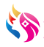 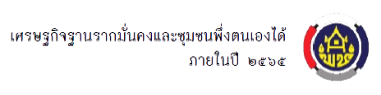 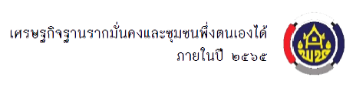 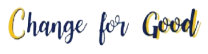 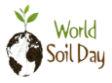 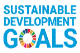 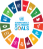 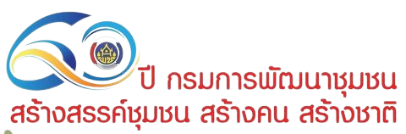 60 ปี กรมการพัฒนาชุมชน
สร้างสรรค์ชุมชน สร้างคน สร้างชาติ
4.6 ประกาศคณะกรรมการบริหารกองทุนพัฒนาบทบาทสตรี เรื่อง มาตรการยกเลิกสัญญาค้ำประกันเงินกู้รายบุคคล และการปลดหนี้รายบุคคลของกองทุนพัฒนาบทบาทสตรี
ยื่นคำขอ ณ สำนักงานพัฒนาชุมชนอำเภอในพื้นที่ที่ลูกหนี้ทำสัญญา พร้อมหลักฐานการชำระเงินตามจำนวนที่ขอปลดหนี้หรือที่ขอยกเลิกสัญญาค้ำประกัน
1
จังหวัด
ลูกหนี้กองทุนพัฒนาบทบาสตรีที่ประสงค์จะขอยกเลิกสัญญาค้ำประกันเงินกู้รายบุคคลของกองทุนพัฒนาบทบาทสตรี หรือขอปลดหนี้รายบุคคลของกองทุนพัฒนาบทบาทสตรี
เพื่อให้คณะอนุกรรมการกลั่นกรองและติดตามการดำเนินงานกองทุนพัฒนาบทบาทสตรีอำเภอพิจารณาให้ความเห็นชอบ
2
3
แล้วส่งเรื่องให้คณะอนุกรรมการบริหารกองทุนพัฒนาบทบาทสตรีระดับจังหวัดพิจารณาอนุมัติ
ยื่นคำขอ ณ สำนักงานเลขานุการคณะอนุกรรมการบริหารกองทุนพัฒนาบทบาทสตรีกรุงเทพมหานคร
1
กทม.
2
เพื่อให้คณะทำงานขับเคลื่อนกองทุนพัฒนาบทบาทสตรีกรุงเทพมหานครพิจารณาให้ความเห็นชอบ
3
แล้วส่งเรื่องให้คณะอนุกรรมการบริหารกองทุนพัฒนาบทบาทสตรีกรุงเทพมหานครพิจารณาอนุมัติ
คณะอนุกรรมการบริหารกองทุนพัฒนาบทบาทสตรีระดับจังหวัด/คณะอนุกรรมการบริหารกองทุนพัฒนาบทบาทสตรีกรุงเทพมหานคร พิจารณาอนุมัติแล้ว
รายงานผลการพิจารณาและผลการดำเนินงานให้กรมการพัฒนาชุมชนทราบ
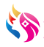 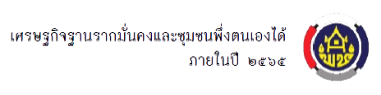 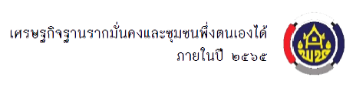 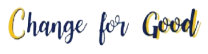 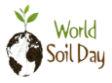 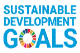 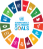 60 ปี กรมการพัฒนาชุมชน
สร้างสรรค์ชุมชน สร้างคน สร้างชาติ
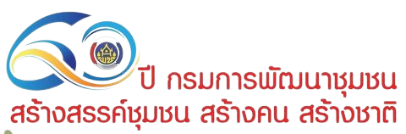 ระเบียบวาระที่ 5 เรื่อง เพื่อพิจารณา
ระเบียบวาระที่ 5.1 การพิจารณาการลดอัตราดอกเบี้ยเงินกู้และอัตราดอกเบี้ยผิดนัดกองทุนพัฒนาบทบาทสตรี ครั้งที่ 14 ตามประกาศคณะกรรมการบริหารกองทุนพัฒนาบทบาทสตรี เรื่อง หลักเกณฑ์ วิธีการ และเงื่อนไขเกี่ยวกับการลดอัตราดอกเบี้ยเงินกู้และอัตราดอกเบี้ยผิดนัดกองทุนพัฒนาบทบาทสตรี พ.ศ. 2563 (ฉบับที่ 4)
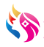 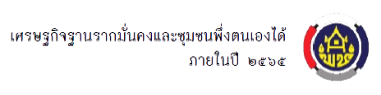 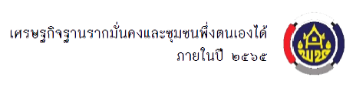 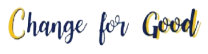 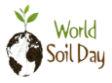 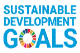 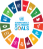 5.1 การพิจารณาการลดอัตราดอกเบี้ยเงินกู้และอัตราดอกเบี้ยผิดนัดกองทุนพัฒนาบทบาทสตรี ครั้งที่ 14 ตามประกาศคณะกรรมการบริหารกองทุนพัฒนาบทบาทสตรี เรื่อง หลักเกณฑ์ วิธีการ และเงื่อนไขเกี่ยวกับการลดอัตราดอกเบี้ยเงินกู้และอัตราดอกเบี้ยผิดนัดกองทุนพัฒนาบทบาทสตรี พ.ศ. 2563 (ฉบับที่ 4)
5.1 การพิจารณาการลดอัตราดอกเบี้ยเงินกู้และอัตราดอกเบี้ยผิดนัดกองทุนพัฒนาบทบาทสตรี ครั้งที่ 14 ตามประกาศคณะกรรมการบริหารกองทุนพัฒนาบทบาทสตรี เรื่อง หลักเกณฑ์ วิธีการ และเงื่อนไขเกี่ยวกับการลดอัตราดอกเบี้ยเงินกู้และอัตราดอกเบี้ยผิดนัดกองทุนพัฒนาบทบาทสตรี พ.ศ. 2563 (ฉบับที่ 4)
60 ปี กรมการพัฒนาชุมชน
สร้างสรรค์ชุมชน สร้างคน สร้างชาติ
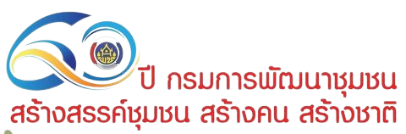 ระเบียบวาระที่ 5.2 ขอใช้งบประมาณเหลือจ่ายจากแผนการดำเนินงานและแผนการใช้จ่ายงบประมาณ กองทุนพัฒนาบทบาทสตรี ประจำปีงบประมาณ พ.ศ. 2565 (งบลงทุน)
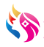 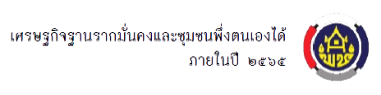 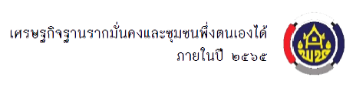 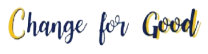 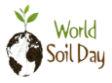 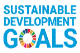 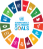 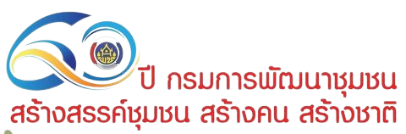 60 ปี กรมการพัฒนาชุมชน
สร้างสรรค์ชุมชน สร้างคน สร้างชาติ
5.2 ขอใช้งบประมาณเหลือจ่ายจากแผนการดำเนินงาน และแผนการใช้จ่ายงบประมาณ กองทุนพัฒนาบทบาทสตรี ประจำปีงบประมาณ พ.ศ. 2565 (งบลงทุน)
รายละเอียดการเบิกงบลงทุน ปีงบประมาณ 2565
กระทรวงการคลังพิจารณาอนุมัติแผนการดำเนินงานกองทุนพัฒนาบทบาทสตรี 
ประจำปีงบประมาณ พ.ศ. 2565 
จำนวน  1,044,495,500  บาท
ส่วนกลาง
จังหวัด
(หนังสือ ที่ กค 0406.5/14948 ลว. 1 ต.ค. 2564)
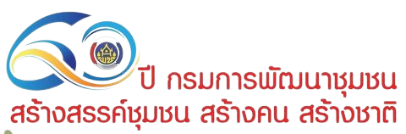 60 ปี กรมการพัฒนาชุมชน
สร้างสรรค์ชุมชน สร้างคน สร้างชาติ
5.2 ขอใช้งบประมาณเหลือจ่ายจากแผนการดำเนินงาน และแผนการใช้จ่ายงบประมาณ กองทุนพัฒนาบทบาทสตรี ประจำปีงบประมาณ พ.ศ. 2565 (งบลงทุน)
รายละเอียดครุภัณฑ์ ปีงบประมาณ พ.ศ. 2565 (เพิ่มเติม)
โดยขอใช้งบประมาณเหลือจ่ายจากแผนการดำเนินงานและแผนการใช้จ่ายงบประมาณกองทุนพัฒนาบทบาทสตรี 
     ประจำปีงบประมาณ พ.ศ. 2565 (งบลงทุน)
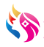 * คงเหลืองบประมาณงบลงทุน (ครุภัณฑ์ ส่วนกลาง/อกส.จ.)  = (34,941.00 + 2,240.00) - 37,176.00
				                                                        =  5 บาท
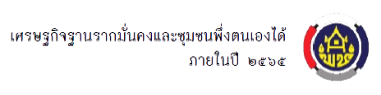 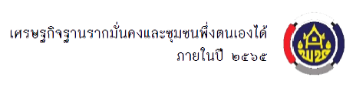 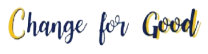 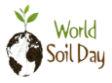 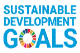 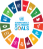 60 ปี กรมการพัฒนาชุมชน
สร้างสรรค์ชุมชน สร้างคน สร้างชาติ
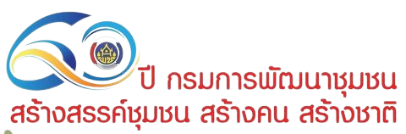 ระเบียบวาระที่ 5.3 ร่างแผนปฏิบัติการดิจิทัล (ระยะยาว) พ.ศ. 2566 - 2568 กองทุนพัฒนาบทบาทสตรี 		         และร่างแผนปฏิบัติการดิจิทัลประจำปีบัญชี 2566 กองทุนพัฒนาบทบาทสตรี
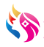 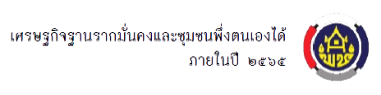 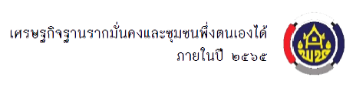 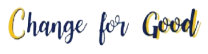 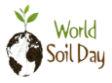 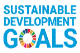 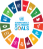 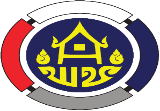 ความสอดคล้องแผนพัฒนาดิจิทัลเพื่อเศรษฐกิจและสังคมกับแผนปฏิบัติการดิจิทัล (ระยะยาว) พ.ศ.2566 - 2568 กองทุนพัฒนาบทบาทสตรี
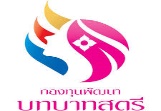 ประเทศไทยมีความมั่นคง มั่งคั่ง ยั่งยืน เป็นประเทศพัฒนาแล้ว ด้วยการพัฒนาตามหลักปรัชญาของเศรษฐกิจพอเพียง
1. วิสัยทัศน์
1. กรอบยุทธศาสตร์ชาติ 20 ปี (พ.ศ. 2561-2580)
1. ยุทธศาสตร์ด้านความมั่นคง                                                              4. ยุทธศาสตร์ด้านการสร้างโอกาสและความเสมอภาคทางสังคม
2. ยุทธศาสตร์ด้านการสร้างความสามารถในการแข่งขัน                         5. ยุทธศาสตร์ด้านการสร้างการเติบโตบนคุณภาพชีวิตที่เป็นมิตรต่อสิ่งแวดล้อม
3. ยุทธศาสตร์ด้านการพัฒนาและเสริมสร้างศักยภาพทรัพยากรมนุษย์   6. ยุทธศาสตร์ด้านการปรับสมดุลและพัฒนาระบบการบริหารจัดการภาครัฐ
2. ยุทธศาสตร์
ปฏิรูปประเทศไทยสู่ ดิจิทัลไทยแลนด์
2. แผนพัฒนาดิจิทัลเพื่อเศรษฐกิจและสังคมระยะ 20 ปี (พ.ศ. 2561 - 2580)
1. วิสัยทัศน์
ยุทธศาสตร์ที่ 1 พัฒนาโครงสร้างพื้นฐานดิจิทัลประสิทธิภาพสูงให้ครอบคลุมทั่วประเทศ   ยุทธศาสตร์ที่ 4 ปรับเปลี่ยนภาครัฐสู่การเป็นรัฐบาลดิจิทัล
ยุทธศาสตร์ที่ 2 ขับเคลื่อนเศรษฐกิจด้วยเทคโนโลยีดิจิทัล                                               ยุทธศาสตร์ที่ 5 พัฒนากำลังคนให้พร้อมเข้าสู่ยุคเศรษฐกิจ                                                                                                                                                             และสังคมดิจิทัล 
ยุทธศาสตร์ที่ 3 สร้างสังคมคุณภาพที่ทั่วถึงเท่าเทียมด้วยเทคโนโลยีดิจิทัล                      ยุทธศาสตร์ที่ 6 สร้างความเชื่อมั่นในการใช้เทคโนโลยีดิจิทัล
2. ยุทธศาสตร์
เป็นองค์กรที่มีมาตรฐานในระดับสากล ด้านการบริหารจัดการข้อมูลสารสนเทศ ด้วยเทคโนโลยีดิจิทัล
3. แผนพัฒนาดิจิทัล 
กรมการพัฒนาชุมชน (พ.ศ. 2564 - 2566)
1. วิสัยทัศน์
ประเด็นการพัฒนาที่ 1 การบูรณาการเชื่อมโยงข้อมูลและการดำเนินงานภายใน (CDD Data Integration) 
ประเด็นการพัฒนาที่ 2 การนำเทคโนโลยีดิจิทัลมาสนับสนุนการปฏิบัติงาน (Smart Operations)
ประเด็นการพัฒนาที่ 3 การยกระดับบริการเพื่อตอบสนองความต้องการของประชาชน ลูกค้า และภาคี (Citizen-centric Services)
ประเด็นการพัฒนาที่ 4 การขับเคลื่อนองค์กรและบุคลากรสู่องค์กรดิจิทัล (Driven Transformation)
2. ประเด็นการพัฒนา
เป็นแหล่งทุนที่สำคัญของสตรีในการพัฒนาคุณภาพชีวิตและเศรษฐกิจในชุมชนให้มีความเข้มแข็งอย่างยั่งยืน
4. แผนปฏิบัติการระยาว 5 ปี (พ.ศ. 2566 - 2570)
กองทุนพัฒนาบทบาทสตรี
1. วิสัยทัศน์
ประเด็นการพัฒนาที่ 1 การเสริมสร้างอาชีพและรายได้แก่สตรี       ประเด็นการพัฒนาที่ 2 การเสริมสร้างความเข้มแข็งสตรี องค์กรสตรีและการพัฒนาคุณภาพชีวิต                    ประเด็นการพัฒนาที่ 3 การเสริมสร้างขีดความสามารถองค์กรในการบริหารกองทุนฯตามหลักธรรมาภิบาล
2. ประเด็นการพัฒนา
เป็นองค์กรที่ใช้เทคโนโลยีดิจิทัล ด้านการบริหารจัดการสารสนเทศกองทุนที่เข้มแข็ง ยั่งยืน
4. แผนปฏิบัติดิจิทัล (ระยะยาว) พ.ศ. 2566 - 2568 กองทุนพัฒนาบทบาทสตรี
1. วิสัยทัศน์
ประเด็นการพัฒนาที่ 1 การเพิ่มประสิทธิภาพการบริการประชาชนและสร้างการรับรู้เพื่อความยั่งยืนด้วยเทคโนโลยีดิจิทัล 
ประเด็นการพัฒนาที่ 2 การใช้เทคโนโลยีดิจิทัลเพื่อสนับสนุนการพัฒนาเครือข่ายสตรีและพัฒนาศักยภาพสตรี
ประเด็นการพัฒนาที่ 3 ก้าวสู่การเป็นองค์กรแห่งการเรียนรู้ด้วยเทคโนโลยีดิจิตัล 
ประเด็นการพัฒนาที่ 4 การบริหารจัดการข้อมูลสารสนเทศและเทคโนโลยีดิจิทัลตามหลักธรรมาภิบาล 
ประเด็นการพัฒนาที่ 5 พัฒนาศักยภาพบุคลากรในการใช้เทคโนโลยีดิจิทัล
2. ประเด็นการพัฒนา
การวิเคราะห์จุดแข็ง จุดอ่อน โอกาส และอุปสรรค ในงานเทคโนโลยีสารสนเทศ (SWOT Analysis)
การวิเคราะห์จุดแข็ง จุดอ่อน โอกาส และอุปสรรค ในงานเทคโนโลยีสารสนเทศ (SWOT Analysis)
แผนปฏิบัติการดิจิทัล (ระยะยาว) พ.ศ. 2566 - 2568 กองทุนพัฒนาบทบาทสตรี
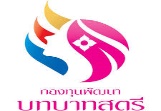 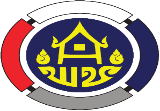 แผนปฏิบัติการดิจิทัล (ระยะยาว) พ.ศ. 2566 – 2568 กองทุนพัฒนาบทบาทสตรี
1. วิสัยทัศน์
เป็นองค์กรที่ใช้เทคโนโลยีดิจิทัล ด้านการบริหารจัดการสารสนเทศกองทุนที่เข้มแข็ง ยั่งยืน
1. บริหารจัดการเทคโนโลยีดิจิทัลให้สามารถตอบสนองต่อความต้องการ                      3. เสริมสร้างขีดความสามารถของบุคลากร          ของกองทุนได้อย่างครบถ้วนตามแผนปฏิบัติการระยะยาว (พ.ศ.2566-2568)              ด้านเทคโนโลยีดิจิทัลเพื่อการพัฒนากองทุน    กองทุนพัฒนาบทบาทสตรี                                                                                   4. สนับสนุนการจัดการองค์ความรู้ด้วยสารสนเทศ
2. พัฒนาเทคโนโลยีดิจิทัล เพื่อรองรับการบริการประชาชนและทุกภาคส่วน    อย่างมีคุณภาพอย่างมีธรรมาภิบาล
2. พันธกิจ
1. การเพิ่มประสิทธิภาพการบริการประชาชนและสร้างการรับรู้เพื่อความยั่งยืนด้วยเทคโนโลยีดิจิทัล
2. การใช้เทคโนโลยีดิจิทัลเพื่อสนับสนุนการพัฒนาเครือข่ายสตรีและพัฒนาศักยภาพสตรี3. ก้าวสู่การเป็นองค์กรแห่งการเรียนรู้ด้วยเทคโนโลยีดิจิทัล4. การบริหารจัดการข้อมูลสารสนเทศและเทคโนโลยีดิจิทัลตามหลักธรรมาภิบาล
5. พัฒนาศักยภาพบุคลากรในการใช้เทคโนโลยีดิจิทัล
3. ประเด็นการพัฒนา
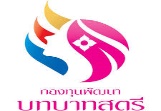 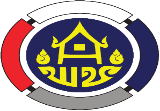 แผนปฏิบัติการดิจิทัล (ระยะยาว) พ.ศ. 2566 - 2568 กองทุนพัฒนาบทบาทสตรี
3. ประเด็นการพัฒนา
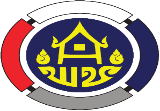 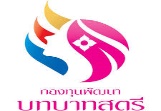 แผนปฏิบัติการดิจิทัล (ระยะยาว) พ.ศ. 2566 - 2568 กองทุนพัฒนาบทบาทสตรี
3. ประเด็นการพัฒนา
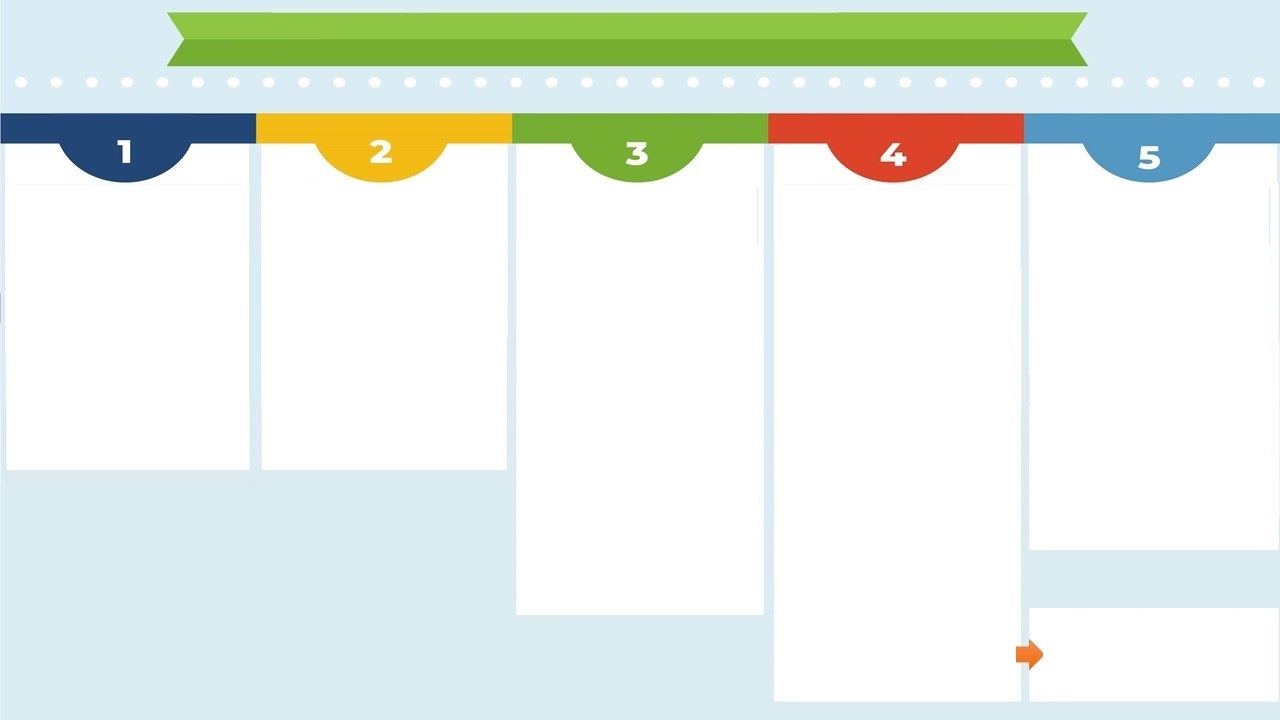 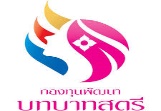 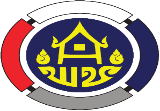 โครงการตามประเด็นการพัฒนาเทคโนโลยีและดิจิทัลกองทุนพัฒนาบทบาทสตรี
ประเด็นการพัฒนาที่
ประเด็นการพัฒนาที่
ประเด็นการพัฒนาที่
ประเด็นการพัฒนาที่
ประเด็นการพัฒนาที่
พัฒนาศักยภาพบุคลากรในการใช้ระบบเทคโนโลยีดิจิทัล
การเพิ่มประสิทธิภาพการบริการประชาชนและสร้างการรับรู้เพื่อความยั่งยืนด้วยเทคโนโลยี
การใช้เทคโนโลยีดิจิทัลเพื่อสนับสนุนการพัฒนาเครือข่ายสตรีและพัฒนาศักยภาพสตรี
ก้าวสู่การเป็นองค์กรแห่งการเรียนรูด้วยเทคโนโลยีดิจิทัล
การบริหารจัดการข้อมูลสารสนเทศและเทคโนโลยีดิจิทัลตามหลักธรรมาภิบาล
1. โครงการพัฒนาระบบบริการประชาชนผ่านแอพพลิเคชั่น
1. โครงการเพิ่มประสิทธิภาพเว็บคลังข้อมูลกลุ่มอาชีพ
1. โครงการพัฒนาระบบจัดการความรู้ด้วยเทคโนโลยีดิจิทัลแก่บุคลากรภายในองค์กรผ่านช่องทางออนไลน์
1. โครงการพัฒนาระบบบัญชีการเงิน และโปรแกรมทะเบียนลูกหนี้กองทุนพัฒนาบทบาทสตรี
1. โครงการเพิ่มประสิทธิภาพบุคลากรในการบริหารกองทุนพัฒนาบทบาทสตรี
2. โครงการ TWDF Smart Fund
2. โครงการพัฒนาศักยภาพสตรีด้วยเทคโนโลยีดิจิทัล
2. โครงการเพิ่มประสิทธิภาพโครงสร้างพื้นฐานระบบเครือข่าย
2. โครงการเพิ่มประสิทธิภาพบุคลากรด้านเทคโนโลยี (Digital Literacy)
2. โครงการพัฒนาระบบจัดการความรู้ด้วยเทคโนโลยีดิจิทัลแก่ประชาชนทั่วไปผ่านช่องทางออนไลน์
3. โครงการส่งเสริมช่องทางการตลาดผลิตภัณฑ์กลุ่มอาชีพสมาชิกกองทุนพัฒนาบทบาทสตรี
3. โครงการจัดทำระบบรับรองเงินเดือนออนไลน์
3. โครงการพัฒนาเว็บไซต์กองทุนพัฒนาบทบาทสตรีให้ตรงตาม พรบ.ข้อมูลส่วนบุคคล
3. โครงการจัดทำเครือข่ายด้านเทคโนโลยีดิจิทัลเพื่อเสริมสร้างศักยภาพกองทุนพัฒนาบทบาทสตรี
3. โครงการถอดบทเรียนความรู้ของกลุ่มสมาชิกสตรี (Lession Learned)
4. โครงการเพิ่มประสิทธิภาพเทคโนโลยีดิจิทัลขององค์กรให้มีความพร้อมใช้งานตอบสนองความต้องการของภารกิจ
4. โครงการจัดทำคู่มือแนวทางการใช้เทคโนโลยีดิจิทัล สำหรับบุคลากรกองทุนพัฒนาบทบาทสตรี
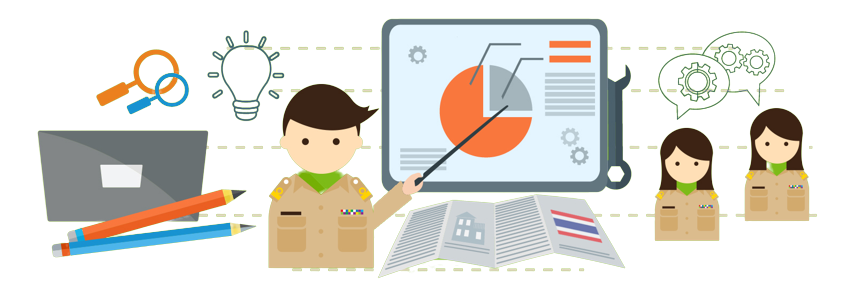 4. โครงการจัดทำหลักสูตรสอนอาชีพออนไลน์ผ่านแอพพลิเคชั่น
5. โครงการเพิ่มประสิทธิภาพการบริหารจัดการความมั่นคงปลอดภัยสารสนเทศตามแนวทางมาตรฐานสากล
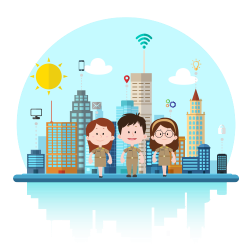 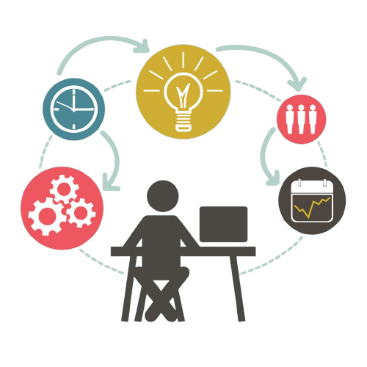 7. โครงการพัฒนาระบบรายงานจากฐานข้อมูลลูกหนี้ ให้สามารถตอบสนองต่อความต้องการของผู้ใช้งาน
6. โครงการจัดทำแผนบริหารความเสี่ยงด้านเทคโนโลยีดิจิทัล และปรับปรุงกระบวนการดำเนินงานด้วยระบบเทคโนโลยี
ตัวอย่างประเด็นการพัฒนาที่ 4
โครงการพัฒนาระบบรายงานจากฐานข้อมูลลูกหนี้ให้สามารถตอบสนองต่อความต้องการของผู้ใช้งาน
โครงการพัฒนาระบบรายงานจากฐานข้อมูลลูกหนี้
ข้อมูลลูกหนี้กองทุนพัฒนาบทบาทสตรี
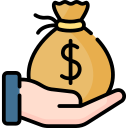 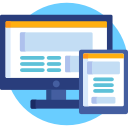 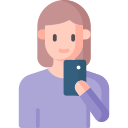 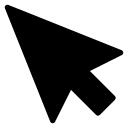 ข้อมูลสมาชิก
สมัครสมาชิก
ตรวจสอบสถานะสมาชิก
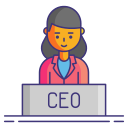 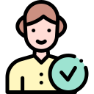 ข้อมูลลูกหนี้
ผู้บริหาร
ฐานข้อมูล
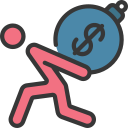 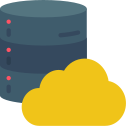 ตรวจสอบสถานะลูกหนี้
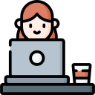 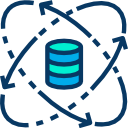 ข้อมูลโครงการเงินอุดหนุน
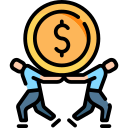 รายงานจำนวนสมาชิกกองทุน
รายงานลูกหนี้สะสม
รายงานเบิกจ่ายงบประมาณภาพรวม
รายงานเบิกจ่ายเงินอุดหนุน
รายงานเบิกจ่ายหมุนเวียน
รายงานผู้เข้าร่วมมาตรการปรับโครงสร้างหนี้
เจ้าหน้าที่ส่วนกลาง
Data Analytic
ข้อมูลโครงการเงินหมุนเวียน
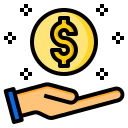 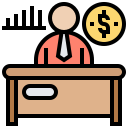 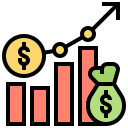 ข้อมูลเบิกจ่ายงบประมาณ
เจ้าหน้าที่จังหวัด
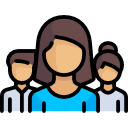 บุคคลทั่วไป
ตัวอย่างการเข้าใช้งาน : รายงานเบิกจ่ายเงินทุนหมุนเวียน
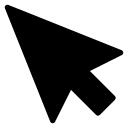 3
1
2
คลิก “สรุปรายงานข้อมูล” => เลือก “รายงานเบิกจ่ายเงินทุนหมุนเวียน”
เข้าไปที่ http://app7.cdd.go.th/twdfapp/main/login.php=> คลิก “กลับหน้าหลัก”
.
จะปรากฏหน้ารายงานเบิกจ่ายเงินทุนหมุนเวียน เป็นรายจังหวัด ดังนี้
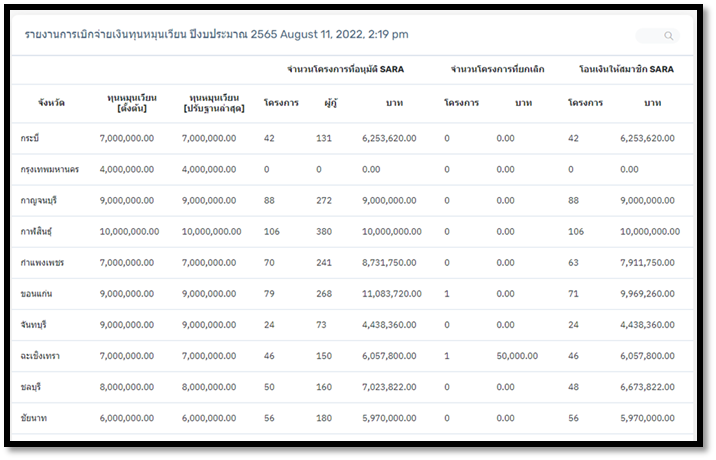 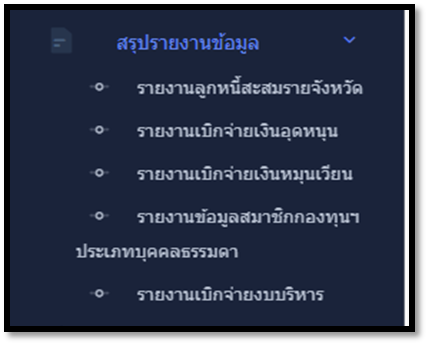 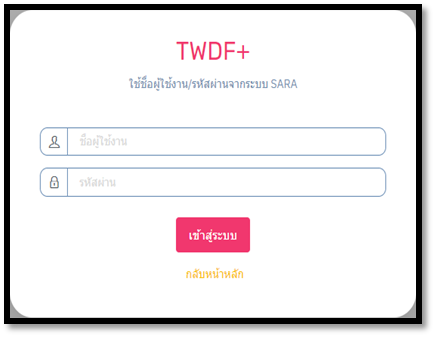 แผนงาน/โครงการตามแผนปฏิบัติการดิจิทัล (ระยะยาว) พ.ศ. 2566 - 2568  กองทุนพัฒนาบทบาทสตรี
แผนงาน/โครงการตามแผนปฏิบัติการดิจิทัล (ระยะยาว) พ.ศ. 2566 - 2568  กองทุนพัฒนาบทบาทสตรี
แผนงาน/โครงการตามแผนปฏิบัติการดิจิทัล (ระยะยาว) พ.ศ. 2566 - 2568  กองทุนพัฒนาบทบาทสตรี
แผนปฏิบัติการดิจิทัลประจำปีบัญชี 2566 กองทุนพัฒนาบทบาทสตรี
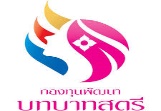 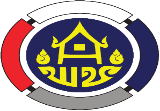 แผนปฏิบัติการดิจิทัลประจำปีบัญชี 2566 กองทุนพัฒนาบทบาทสตรี
บันทึกข้อตกลงการประเมินผลการดำเนินงานทุนหมุนเวียน ประจำปีบัญชี 2565 ระหว่าง กระทรวงการคลังกับกองทุนพัฒนาบทบาทสตรี กรมการพัฒนาชุมชน ด้านที่ 5 การปฏิบัติงานของคณะกรรมการบริหาร ผู้บริหารทุนหมุนเวียน พนักงาน และลูกจ้าง ตัวชี้วัดที่ 5.1 บทบาทคณะกรรมการบริหารทุนหมุนเวียน ระดับความสำเร็จการเพิ่มประสิทธิภาพการกำกับดูแลของคณะกรรมการบริหารทุนหมุนเวียน กำหนดให้มีการจัดทำแผนปฏิบัติการดิจิทัล (ระยะยาว) พ.ศ. 2566 – 2568 กองทุนพัฒนาบทบาทสตรี และแผนปฏิบัติการดิจิทัล ประจำปีบัญชี 2566 กองทุนพัฒนาบทบาทสตรี ที่มีองค์ประกอบครบถ้วน มีคุณภาพ และสอดคล้องกับวัตถุประสงค์จัดตั้ง รวมถึงพันธกิจของทุนหมุนเวียน
1. ความเป็นมาแผนปฏิบัติการ   ดิจิทัลประจำปีบัญชี 2566    กองทุนพัฒนาบทบาทสตรี
2. ขั้นตอนการจัดทำแผนปฏิบัติการดิจิทัล ประจำปีบัญชี 2566      กองทุนพัฒนาบทบาทสตรี
1. จัดประชุมทบทวนทบทวนแผนปฏิบัติการดิจิทัล (ระยะยาว) พ.ศ. 2566 - 2568 กองทุนพัฒนาบทบาทสตรี และแผนปฏิบัติการดิจิทัล ประจำปีบัญชี 2566 กองทุนพัฒนาบทบาทสตรี 
2. จัดทำร่างแผนปฏิบัติการดิจิทัล ประจำปี 2566 กองทุนพัฒนาบทบาทสตรี 
3. นำร่างแผนปฏิบัติการดิจิทัล ประจำปีบัญชี 2566 กองทุนพัฒนาบทบาทสตรี เข้าที่ประชุมคณะกรรมการบริหารกองทุนพัฒนาบทบาทสตรีเพื่อพิจารณาให้ความเห็นชอบ
3. โครงการแผนปฏิบัติการดิจิทัล ประจำปีบัญชี 2566 กองทุนพัฒนาบทบาทสตรี
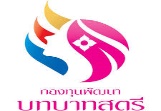 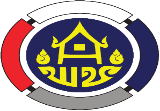 แผนปฏิบัติการดิจิทัลประจำปีบัญชี 2566 กองทุนพัฒนาบทบาทสตรี
บันทึกข้อตกลงการประเมินผลการดำเนินงานทุนหมุนเวียน ประจำปีบัญชี 2565 ระหว่าง กระทรวงการคลังกับกองทุนพัฒนาบทบาทสตรี กรมการพัฒนาชุมชน ด้านที่ 5 การปฏิบัติงานของคณะกรรมการบริหาร ผู้บริหารทุนหมุนเวียน พนักงาน และลูกจ้าง ตัวชี้วัดที่ 5.1 บทบาทคณะกรรมการบริหารทุนหมุนเวียน ระดับความสำเร็จการเพิ่มประสิทธิภาพการกำกับดูแลของคณะกรรมการบริหารทุนหมุนเวียน กำหนดให้มีการจัดทำแผนปฏิบัติการดิจิทัล (ระยะยาว) พ.ศ. 2566 – 2568 กองทุนพัฒนาบทบาทสตรี และแผนปฏิบัติการดิจิทัล ประจำปีบัญชี 2566 กองทุนพัฒนาบทบาทสตรี ที่มีองค์ประกอบครบถ้วน มีคุณภาพ และสอดคล้องกับวัตถุประสงค์จัดตั้ง รวมถึงพันธกิจของทุนหมุนเวียน
1. ความเป็นมาแผนปฏิบัติการ   ดิจิทัลประจำปีบัญชี 2566    กองทุนพัฒนาบทบาทสตรี
2. ขั้นตอนการจัดทำแผนปฏิบัติการดิจิทัล ประจำปีบัญชี 2566      กองทุนพัฒนาบทบาทสตรี
1. จัดประชุมทบทวนทบทวนแผนปฏิบัติการดิจิทัล (ระยะยาว) พ.ศ. 2566 - 2568 กองทุนพัฒนาบทบาทสตรี และแผนปฏิบัติการดิจิทัล ประจำปีบัญชี 2566 กองทุนพัฒนาบทบาทสตรี 
2. จัดทำร่างแผนปฏิบัติการดิจิทัล ประจำปี 2566 กองทุนพัฒนาบทบาทสตรี 
3. นำร่างแผนปฏิบัติการดิจิทัล ประจำปีบัญชี 2566 กองทุนพัฒนาบทบาทสตรี เข้าที่ประชุมคณะกรรมการบริหารกองทุนพัฒนาบทบาทสตรีเพื่อพิจารณาให้ความเห็นชอบ
3. โครงการแผนปฏิบัติการดิจิทัล ประจำปีบัญชี 2566 กองทุนพัฒนาบทบาทสตรี
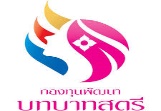 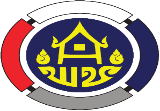 แผนปฏิบัติการดิจิทัลประจำปีบัญชี 2566 กองทุนพัฒนาบทบาทสตรี
3. โครงการแผนปฏิบัติการดิจิทัล ประจำปีบัญชี 2566 กองทุนพัฒนาบทบาทสตรี
โครงการกิจกรรมตามแผนปฏิบัติการดิจิทัลประจำปีบัญชี 2566
ประเด็นการพัฒนาที่ 1 การเพิ่มประสิทธิภาพการบริการประชาชนและสร้างการรับรู้เพื่อความยั่งยืนด้วยเทคโนโลยีดิจิทัล
๒๙
๒๙
โครงการกิจกรรมตามแผนปฏิบัติการดิจิทัลประจำปีบัญชี 2566
ประเด็นการพัฒนาที่ 2 การใช้เทคโนโลยีดิจิทัลเพื่อสนับสนุนการพัฒนาเครือข่ายสตรีและพัฒนาศักยภาพสตรี
๒๙
๒๙
โครงการกิจกรรมตามแผนปฏิบัติการดิจิทัลประจำปีบัญชี 2566
ประเด็นการพัฒนาที่ 2 การใช้เทคโนโลยีดิจิทัลเพื่อสนับสนุนการพัฒนาเครือข่ายสตรีและพัฒนาศักยภาพสตรี
๒๙
๒๙
โครงการกิจกรรมตามแผนปฏิบัติการดิจิทัลประจำปีบัญชี 2566
ประเด็นการพัฒนาที่ 3 ก้าวสู่การเป็นองค์กรแห่งการเรียนรู้ผ่านเทคโนโลยีดิจิทัล
๒๙
๒๙
โครงการกิจกรรมตามแผนปฏิบัติการดิจิทัลประจำปีบัญชี 2566
ประเด็นการพัฒนาที่ 4 การบริหารจัดการข้อมูลสารสนเทศและเทคโนโลยีดิจิทัลตามหลักธรรมาภิบาล
โครงการกิจกรรมตามแผนปฏิบัติการดิจิทัลประจำปีบัญชี 2566
ประเด็นการพัฒนาที่ 4 การบริหารจัดการข้อมูลสารสนเทศและเทคโนโลยีดิจิทัลตามหลักธรรมาภิบาล
โครงการกิจกรรมตามแผนปฏิบัติการดิจิทัลประจำปีบัญชี 2566
ประเด็นการพัฒนาที่ 4 การบริหารจัดการข้อมูลสารสนเทศและเทคโนโลยีดิจิทัลตามหลักธรรมาภิบาล
โครงการกิจกรรมตามแผนปฏิบัติการดิจิทัลประจำปีบัญชี 2566
ประเด็นการพัฒนาที่ 5 พัฒนาศักยภาพบุคลากรในการใช้เทคโนโลยีดิจิทัล
โครงการกิจกรรมตามแผนปฏิบัติการดิจิทัลประจำปีบัญชี 2566
ประเด็นการพัฒนาที่ 5 พัฒนาศักยภาพบุคลากรในการใช้เทคโนโลยีดิจิทัล
60 ปี กรมการพัฒนาชุมชน
สร้างสรรค์ชุมชน สร้างคน สร้างชาติ
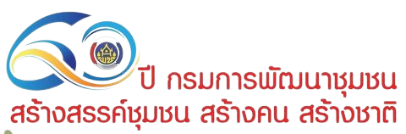 ระเบียบวาระที่ 5.4 ร่างแผนยุทธศาสตร์การบริหารทรัพยากรบุคคล กองทุนพัฒนาบทบาทสตรี (ระยะ 5 ปี) ปีงบประมาณ พ.ศ. 2566 - 2570 และร่างแผนปฏิบัติการบริหารทรัพยากรบุคคล กองทุนพัฒนาบทบาทสตรี ปีงบประมาณ พ.ศ. 2566
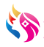 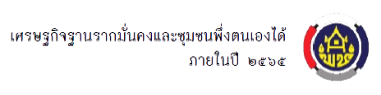 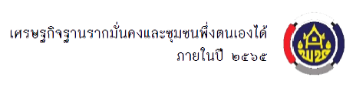 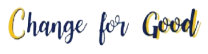 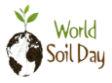 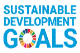 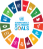 ทบทวนแผนยุทธศาสตร์การบริหารทรัพยากรบุคคล กองทุนพัฒนาบทบาทสตรี ปีงบประมาณ พ.ศ. 2566 – 2570
* กรอบมาตรฐานความสำเร็จด้านการบริหารทรัพยากรบุคคล 5 มิติ ของ สำนักงาน ก.พ.
การวิเคราะห์สภาพแวดล้อมทั้งภายในและภายนอกของกองทุนพัฒนาบทบาทสตรี รวมไปถึงการคาดการณ์เหตุการณ์ในอนาค (SWOT MATRIX)
การวิเคราะห์สภาพแวดล้อมทั้งภายในและภายนอกของกองทุนพัฒนาบทบาทสตรี รวมไปถึงการคาดการณ์เหตุการณ์ในอนาค (SWOT MATRIX)
60 ปี กรมการพัฒนาชุมชน
สร้างสรรค์ชุมชน สร้างคน สร้างชาติ
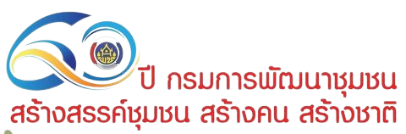 ระเบียบวาระที่ 6 เรื่อง อื่น ๆ
6.1 ........................................................................
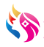 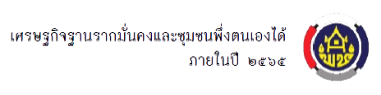 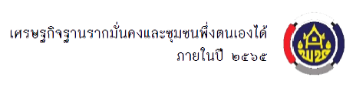 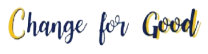 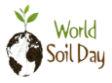 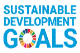 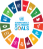 60 ปี กรมการพัฒนาชุมชน
สร้างสรรค์ชุมชน สร้างคน สร้างชาติ
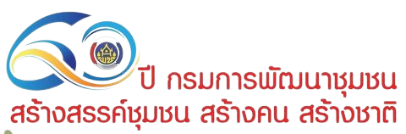 จบการนำเสนอ
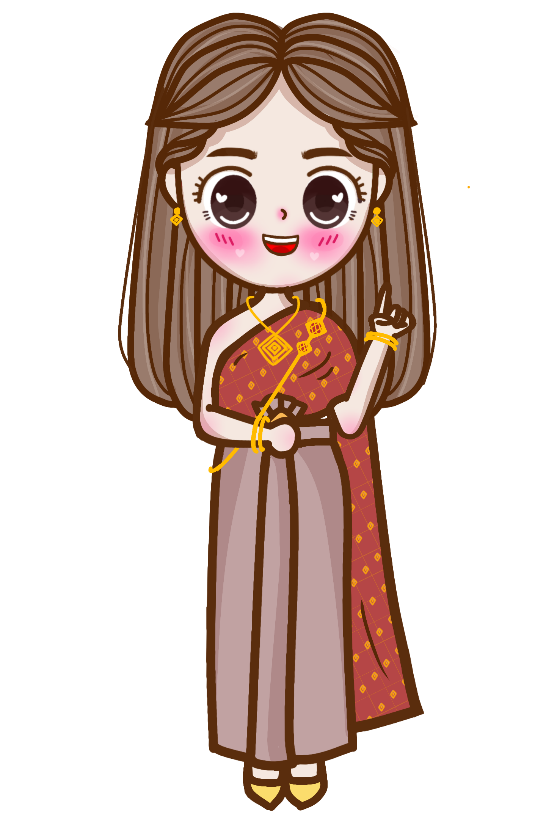 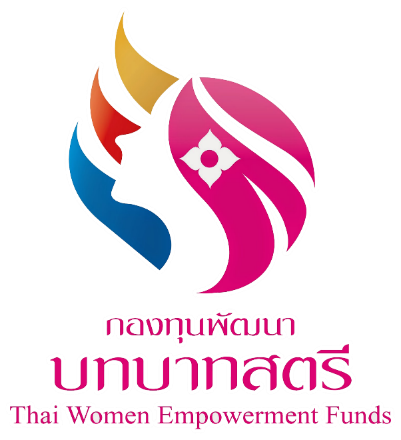 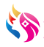 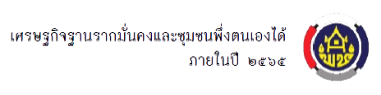 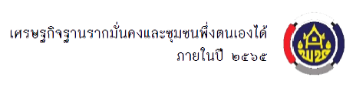 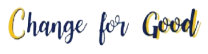 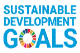 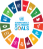